Manual do Participante
REUNIÕES/EVENTOS ONLINE NO MICROSOFT TEAMS
Manual do Participante
Índice
Funções em uma reunião do Microsoft Teams;
Como ingressar na reunião;
Como ingressar em uma reunião/evento online;
Legenda dos ícones durante a reunião/evento online;
Informações Importantes
Funções em uma reunião/evento online do Microsoft Teams
O Participante integra a reunião/evento como ouvinte/telespectador.
Caso seja permitido pelo Organizador, durante a reunião o Participante também poderá interagir através da fala e no compartilhamento de tela. Nesse caso, o perfil do Participante será atualizado para o de Apresentador.
RESUMO PAINEL DE RESPONSABILIDADES
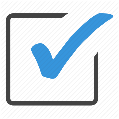 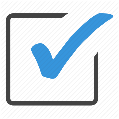 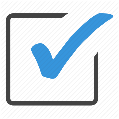 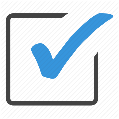 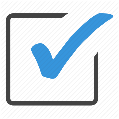 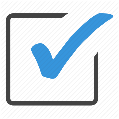 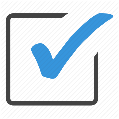 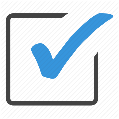 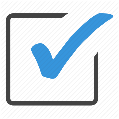 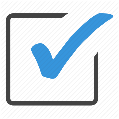 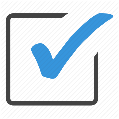 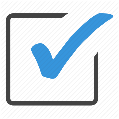 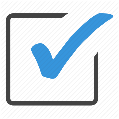 Como ingressar na reunião
1º PASSO

No horário programado, acesse o link para ingressar na reunião/evento.
O link estará disponível no site da ANP.
Informação útil

Não é necessário ter o aplicativo do Microsoft Teams instalado no equipamento. O acesso pode ser feito pelo navegador web.

No navegador web, após carregar o link da reunião, clicar em “Cancelar”
e na sequência em “Ingressar na Web”.
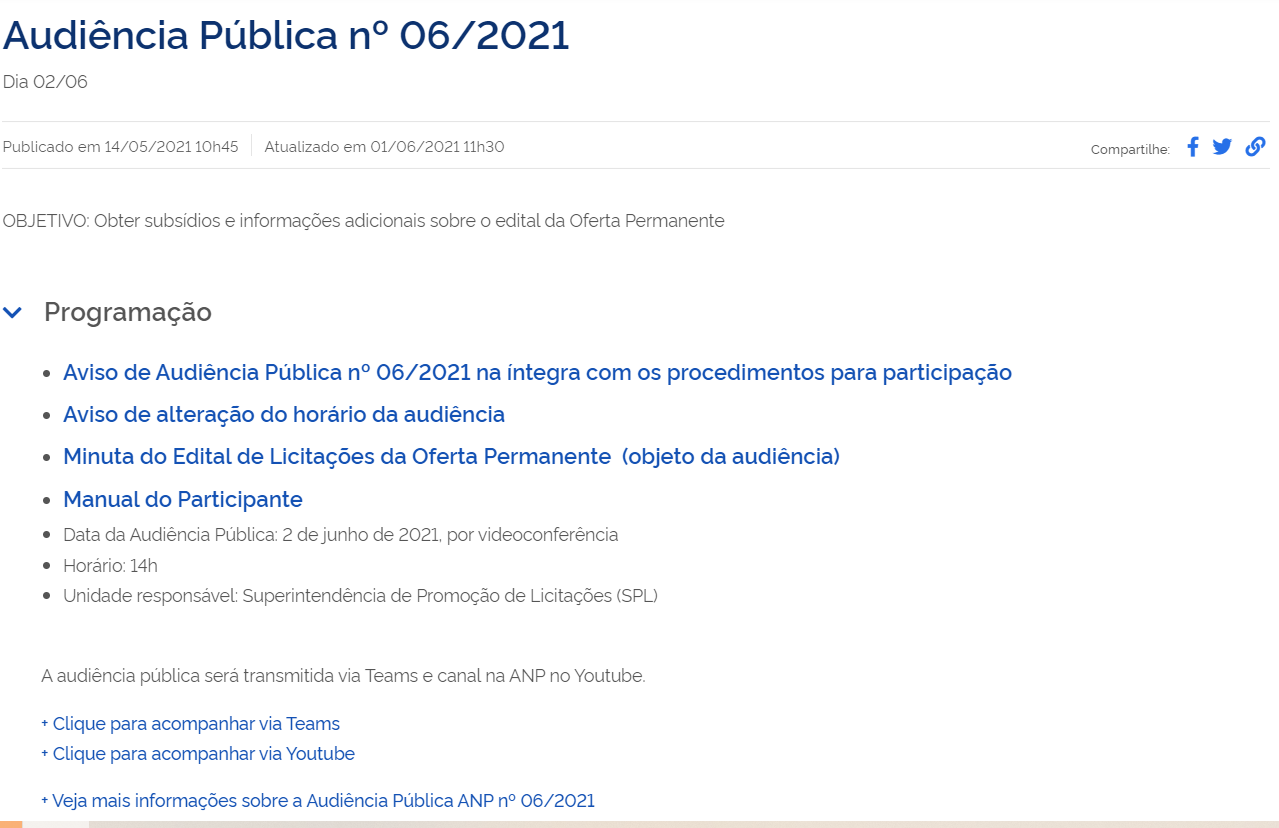 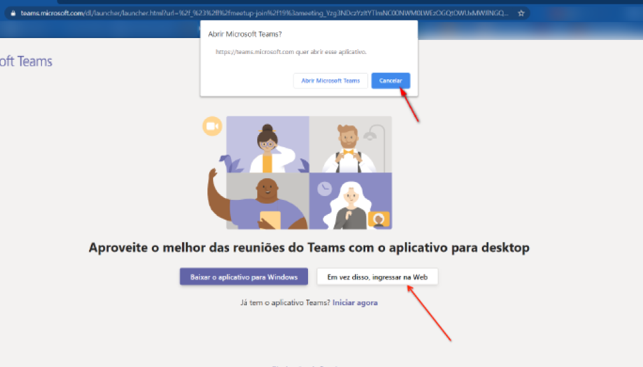 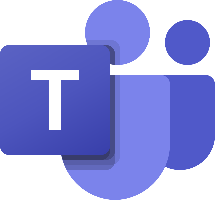 Como ingressar em uma reunião/evento online
3º PASSO

O participante deverá se identificar com Nome e Instituição.
 Exemplo: Maria Silva – ANP
4º PASSO

Aguarde aprovação para ingressar na sala virtual.
5º PASSO

Ao entrar, escreva no chat o 
Nome completo e a Instituição.
Exemplo: Maria Silva – ANP
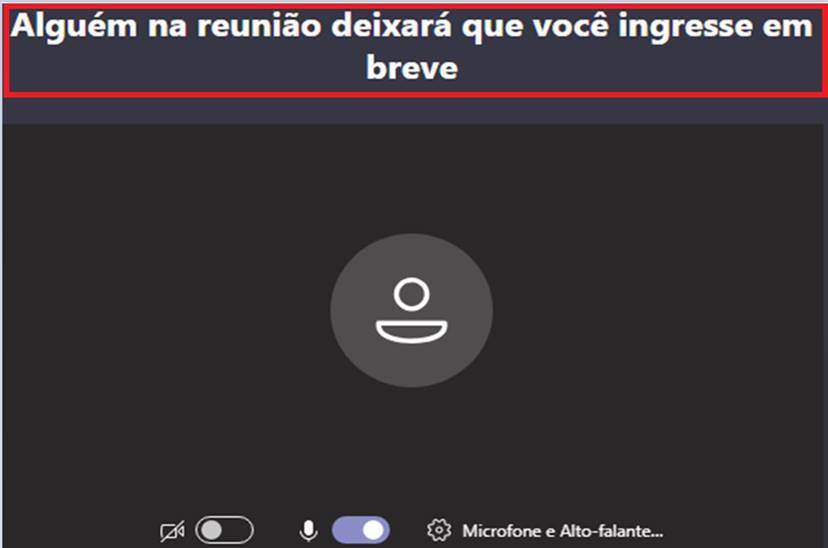 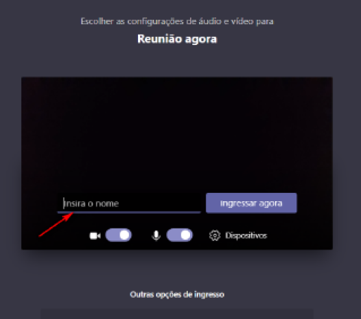 6º PASSO

No momento oportuno (quando for indicado pelo presidente da audiência), caso tenha interesse de se manifestar, clique no ícone “Levantar a Mão” para solicitar permissão para falar;
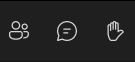 Legenda dos ícones durante a reunião/evento online
Os Participantes 

Podem:

 Interagir escrevendo no Chat. O Chat será acompanhado pelos envolvidos na reunião;
 Clicar no ícone “Levantar a Mão” para solicitar permissão para falar;
 Visualizar os participantes na opção “Mostrar participantes”. 
 
Não Podem:

 Compartilhar a tela;
 Silenciar o microfone de outro participante; 
 Remover outro participante;
 Abrir o microfone e a câmera sem permissão do presidente da audiência.
Levantar a mão para falar
Ativar/desativar a câmera
Compartilhar a tela
Mostrar participantes
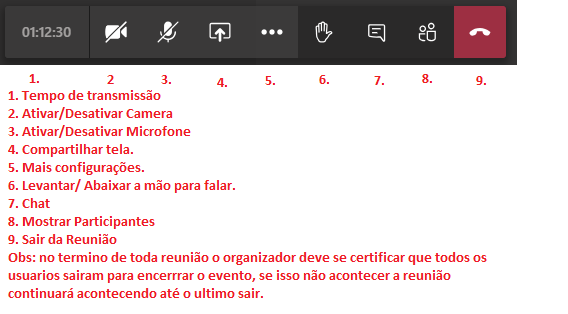 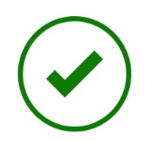 Ativar/desativar o microfone
Duração da transmissão
Sair da reunião
Chat
Mais Configurações
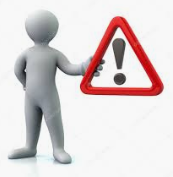 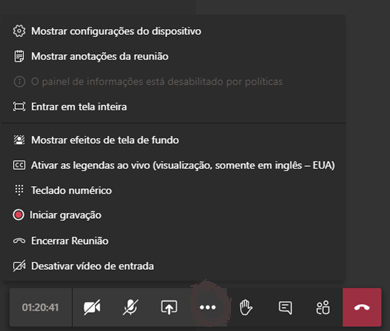 Ao término da reunião, clique neste ícone para finalizar a sua participação
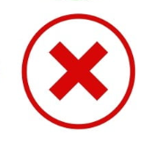 Informações importantes
Para o registro de presença, solicitamos que, no momento que entrarem na reunião, todos escrevam no chat o nome completo e a instituição a que pertence. Ex: Maria Silva – ANP;
 Somente o organizador e os apresentadores têm acesso à função de compartilhar tela. Para os participantes, essa função aparecerá esmaecida;
 Clicar no ícone “Levantar a Mão” para solicitar permissão para falar (somente contribuições feitas oralmente serão consideradas na súmula da audiência);
 Visualizar os participantes na opção “Mostrar participantes”;
 O chat estará sendo monitorado por integrantes da equipe responsável pelo evento. Em caso de dúvida operacional, o participante deverá se comunicar através do chat.
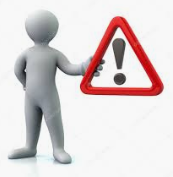